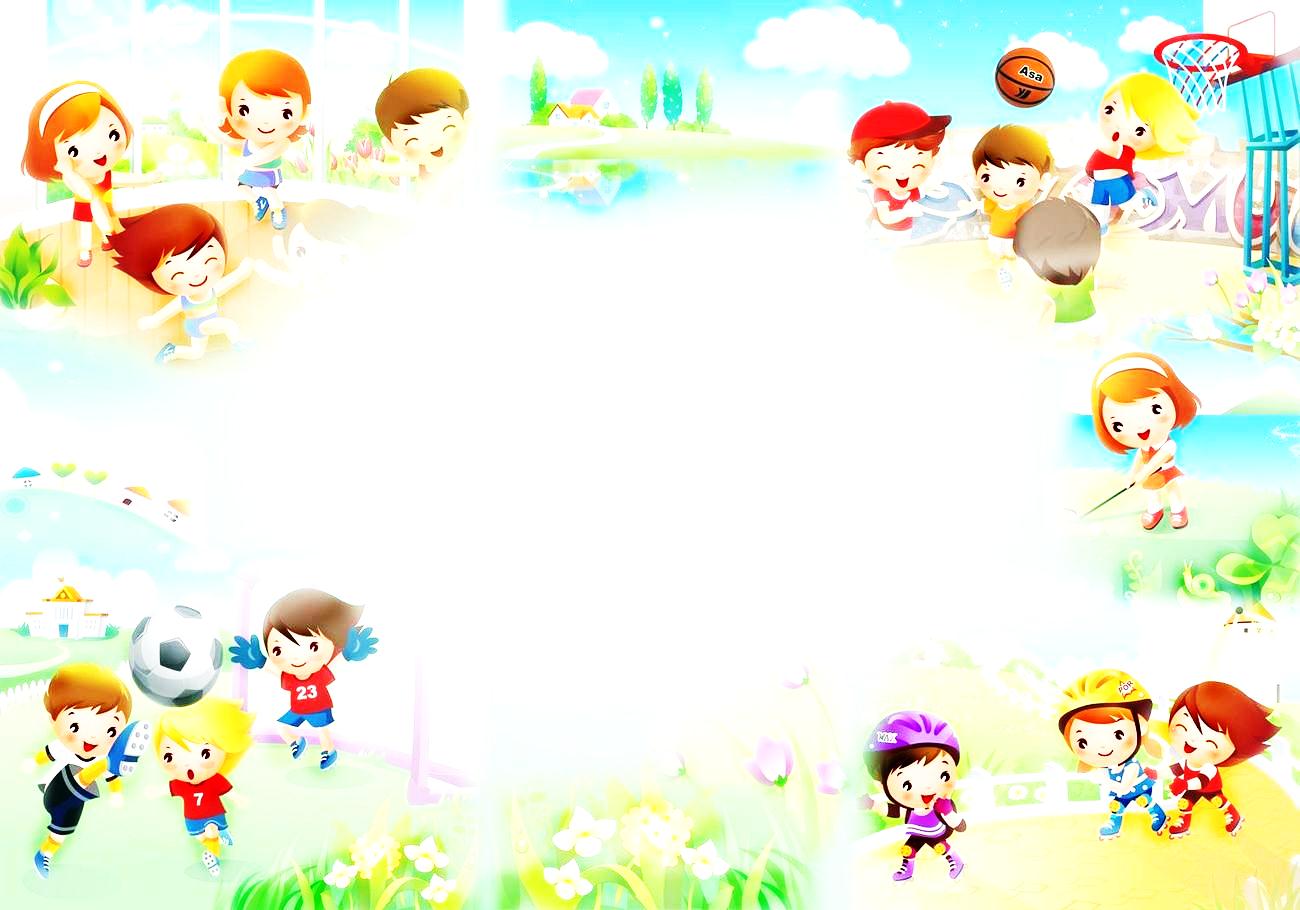 Правила  поведения 
 в спортивном заледля дошкольников
Презентацию  подготовил  инструктор 
по физической культуре Корелина К.Н.
Собираясь на занятие, не забудь про форму!
Ведь заниматься в ней легко, приятно,
Да и бодрее себя чувствуешь как то…
В ней всегда удобно!
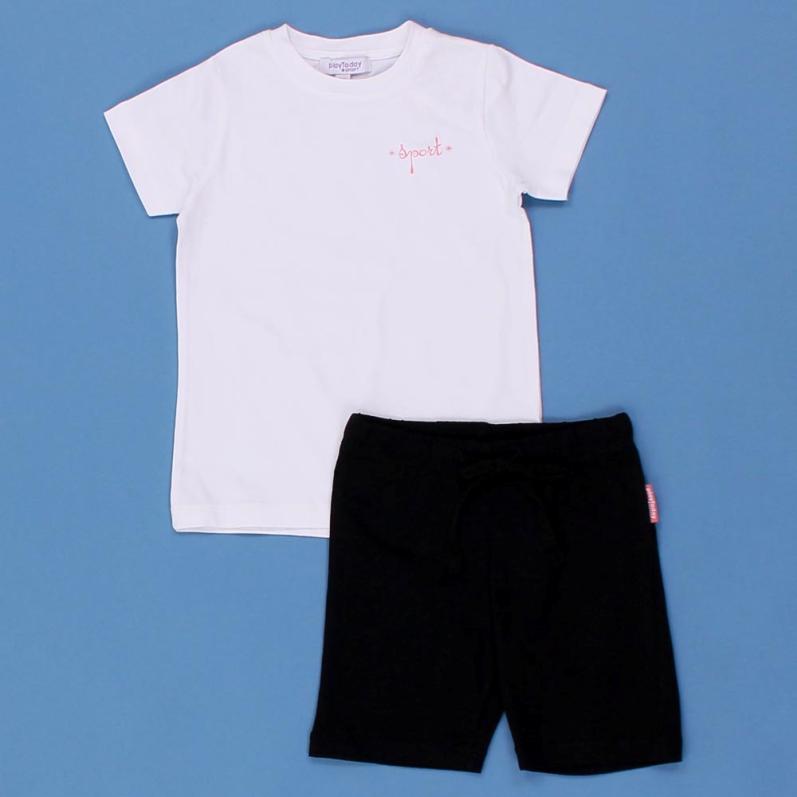 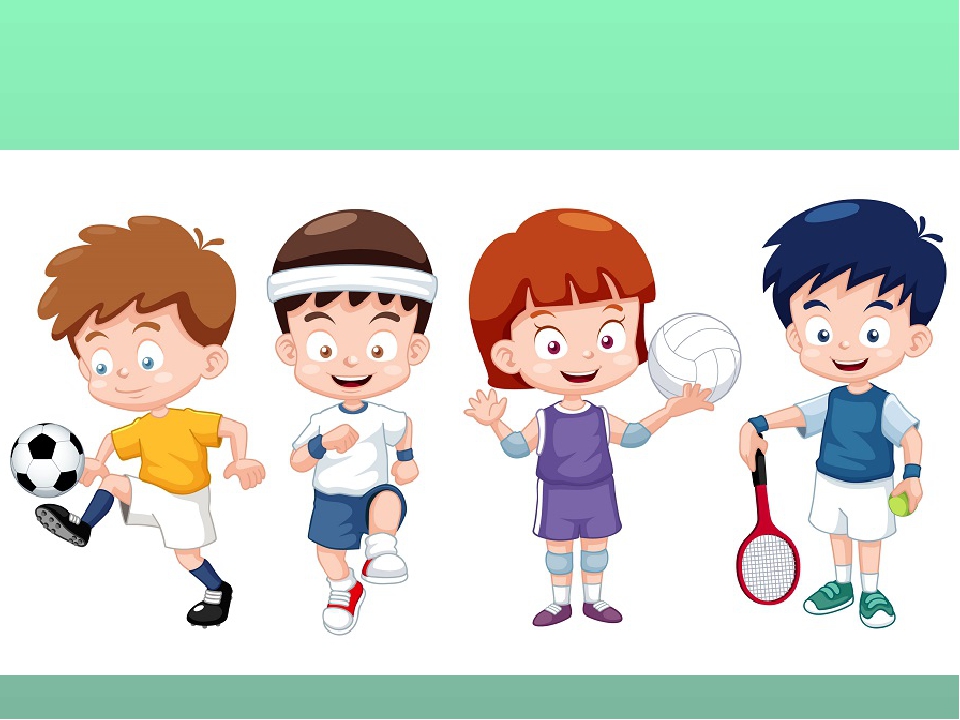 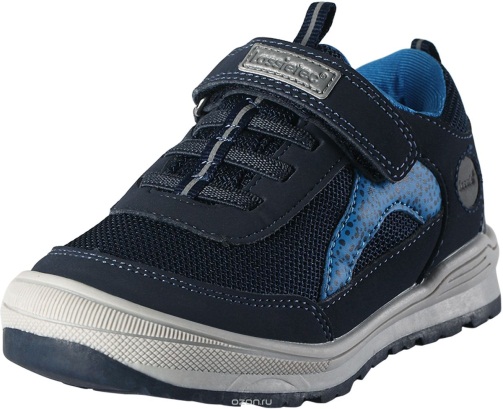 Хочу всех предупредить: в зал без педагога не входить!
Успокойтесь, не бегите, педагога подождите.
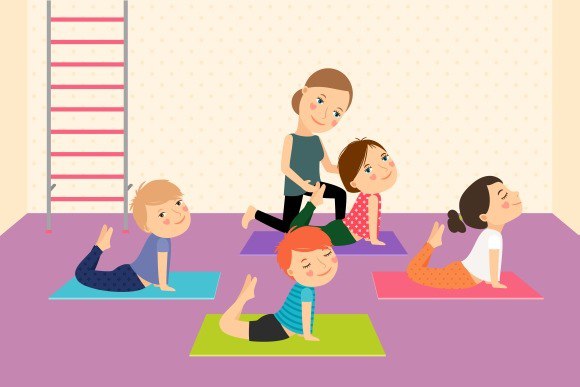 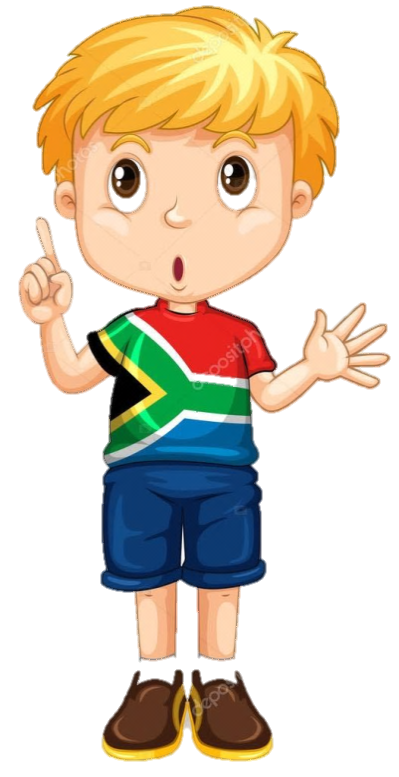 Правило запомнить просто:
Стройтесь в зале все по росту!
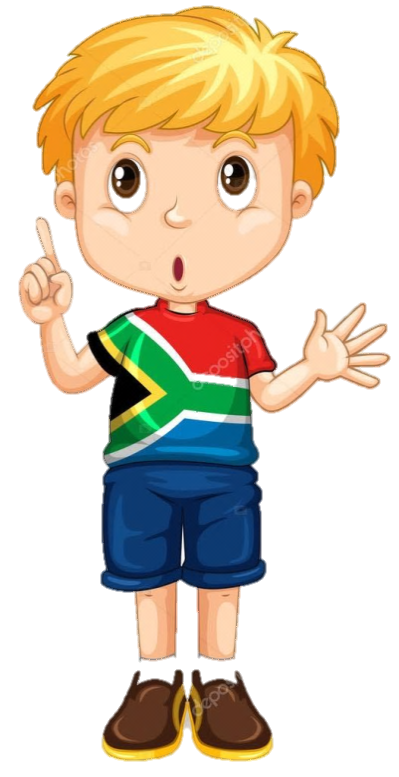 Вы животики втяните и все спины разогните!
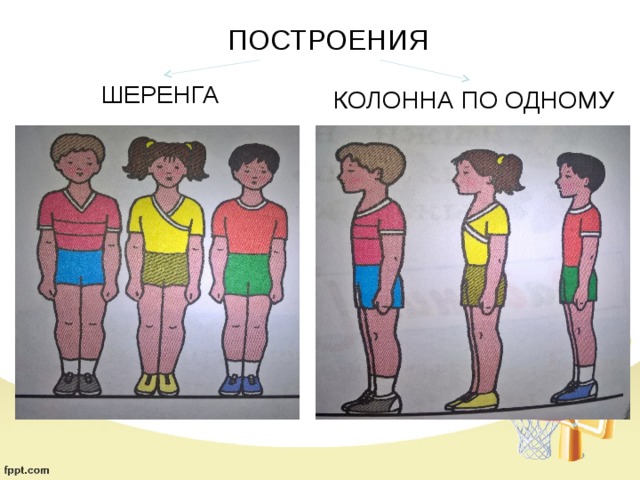 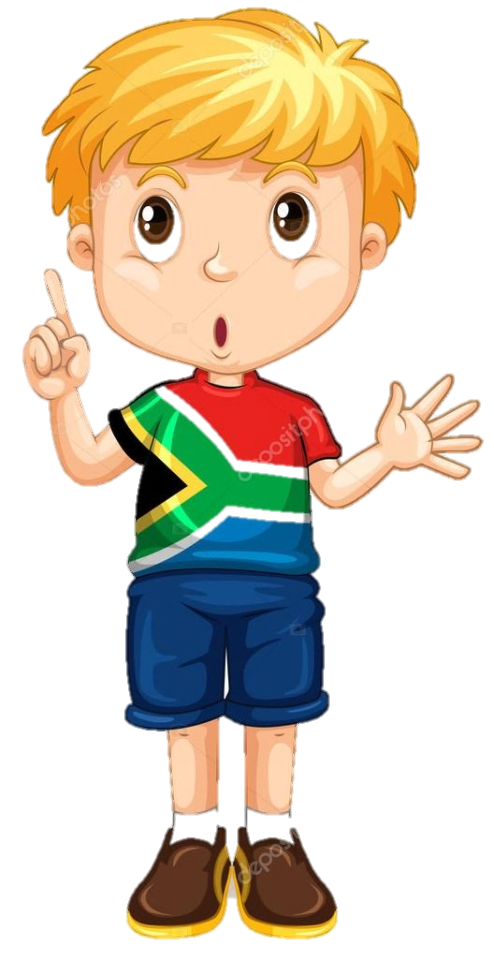 Повторяй без замедления за педагогом упражнения
Будешь слушать, выполнять, сможешь сильным, ловким стать!
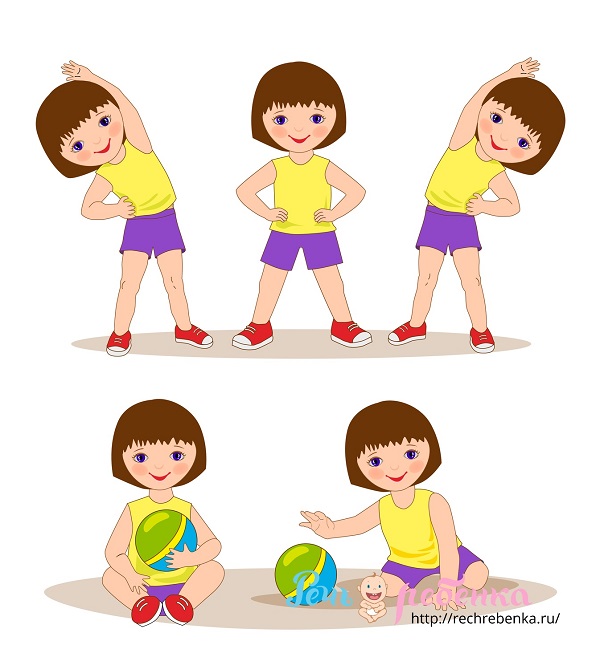 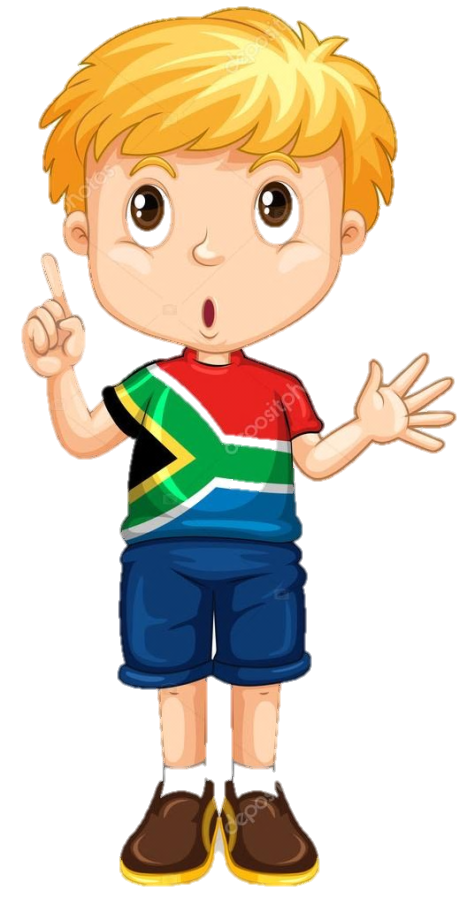 На друг друга не кричите, 
а все дружно помолчите
Если будет тишина, 
все поймете без труда!
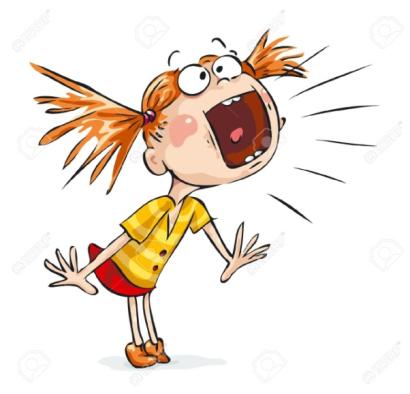 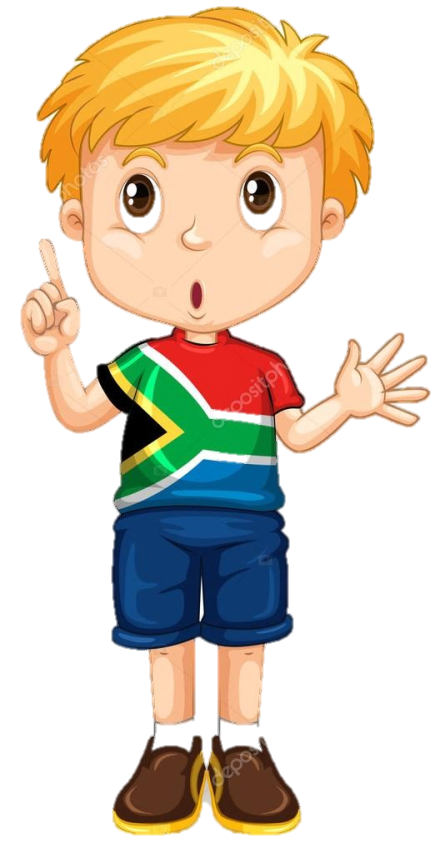 Чтобы шишек не набить, нужно правильно ходить
Все вы дружно выполняйте и друг друга не толкайте!
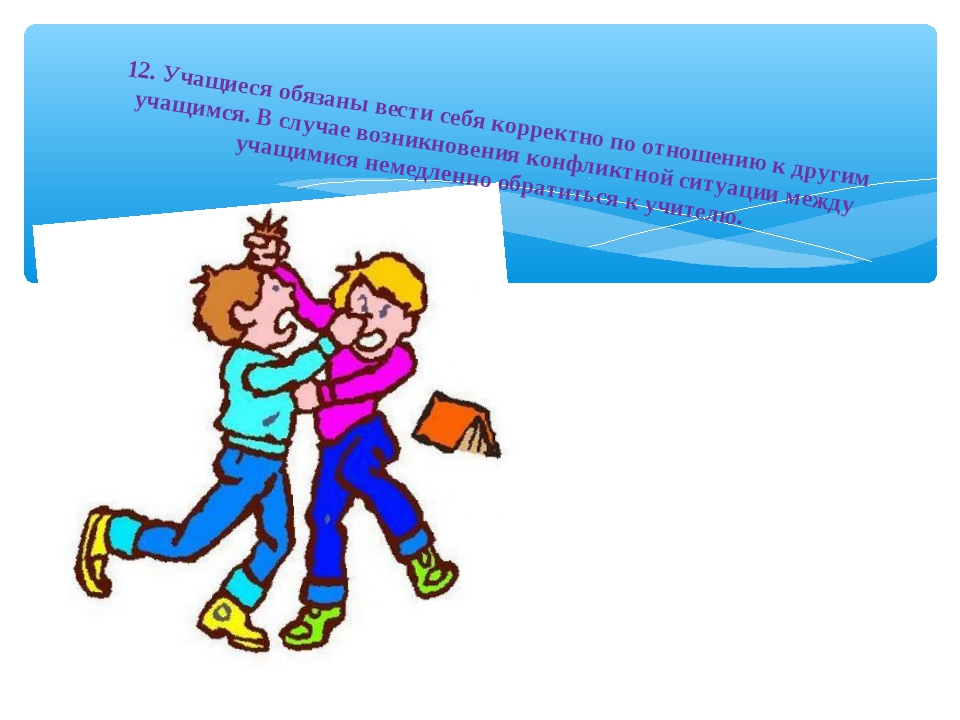 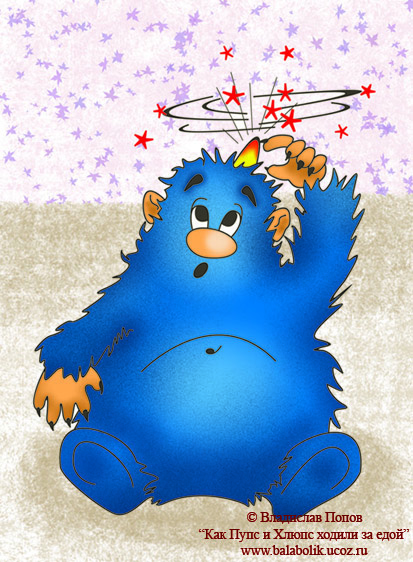 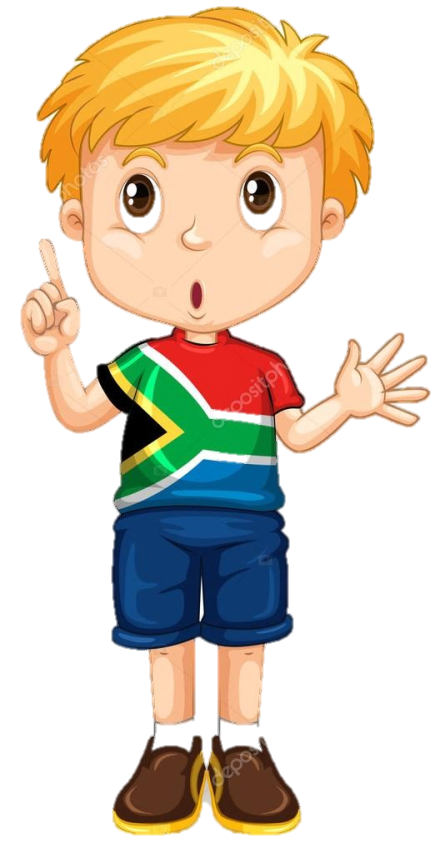 И шагая дружно кругом, вы следите друг за другом
Упражненья выполняй, никого не обгоняй!
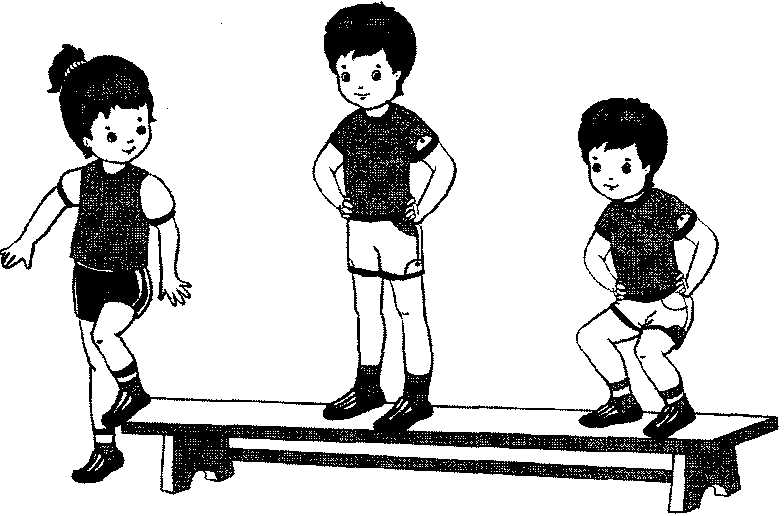 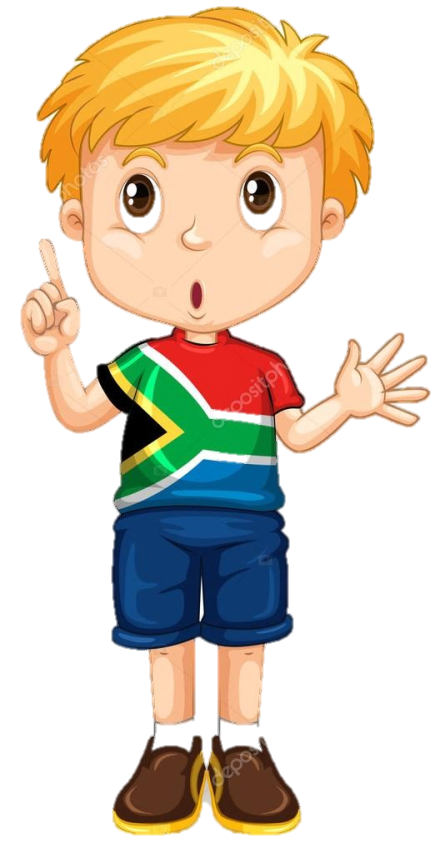 Вы запомните друзья, с физкультурой шутить нельзя!
Если правил не соблюдать, можно сильно пострадать!
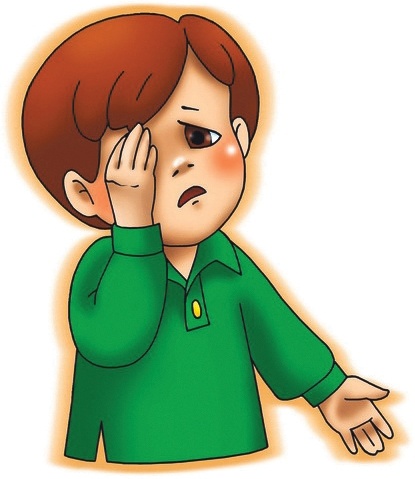 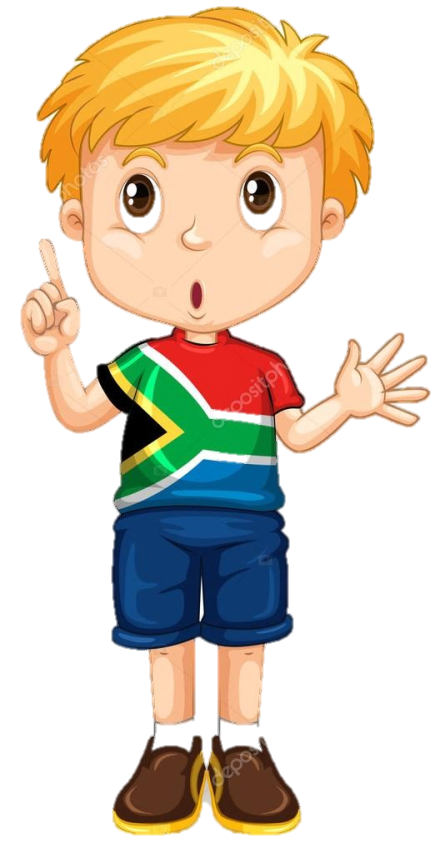 Ты соседу не мешай, дистанцию сохраняй!
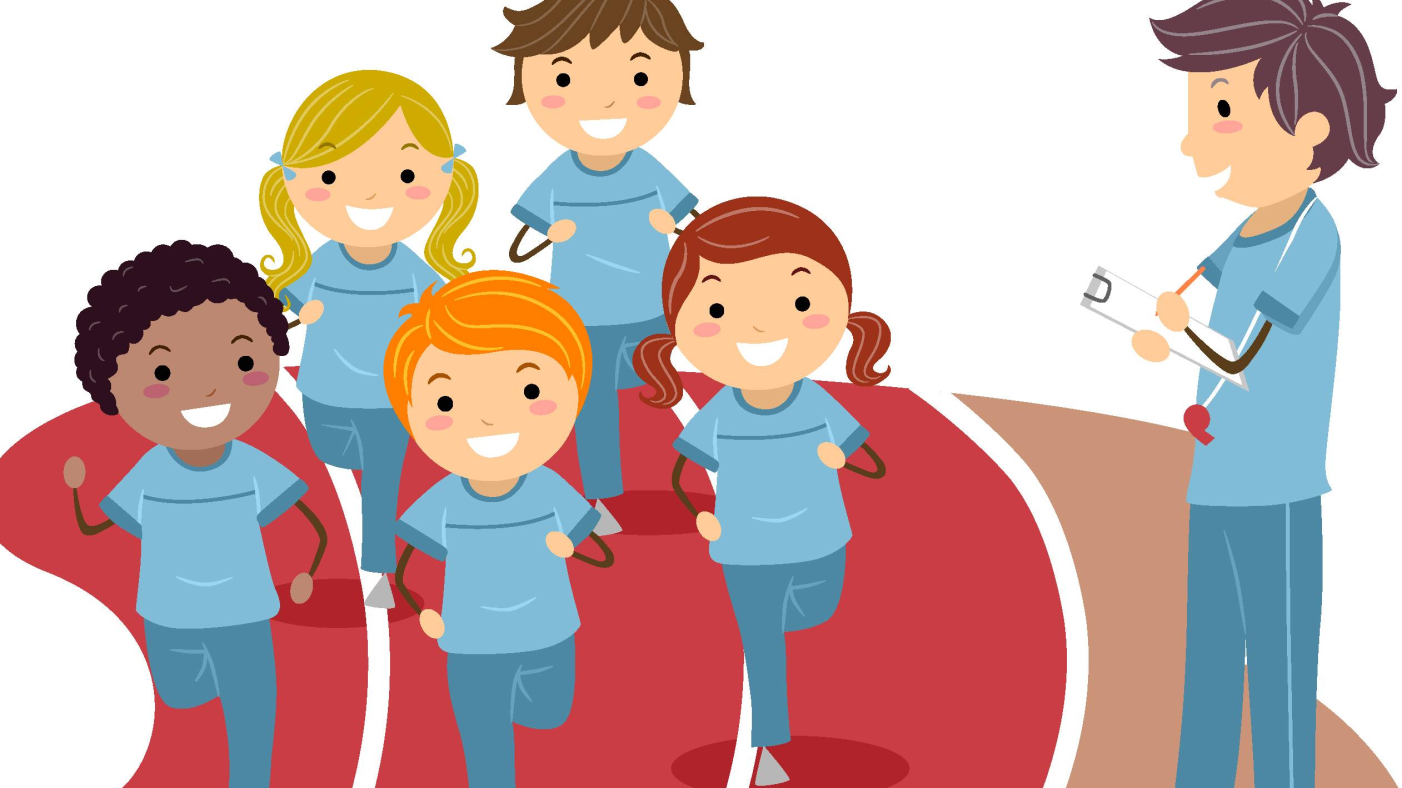 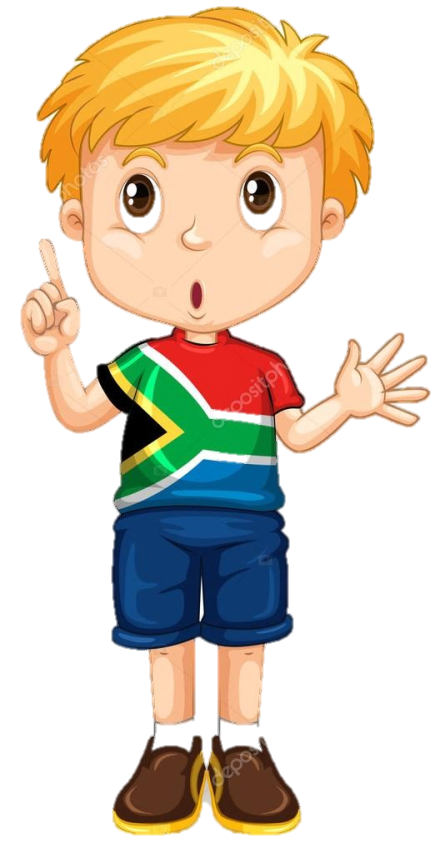 Если в руки взяли палки или длинные скакалки,
От соседа отойди, друга ты не повреди!
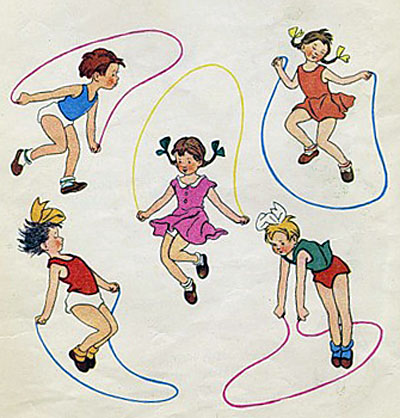 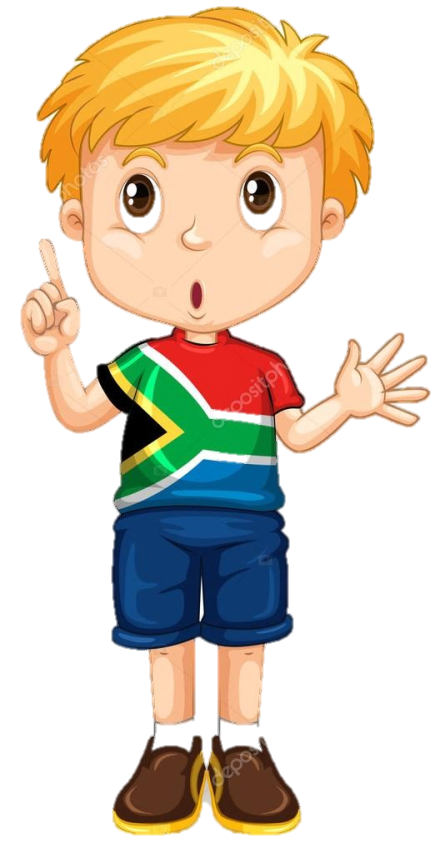 Смотреть под ноги надо, преодолевая все преграды,
Не спеши и не толкайся, на других не отвлекайся!
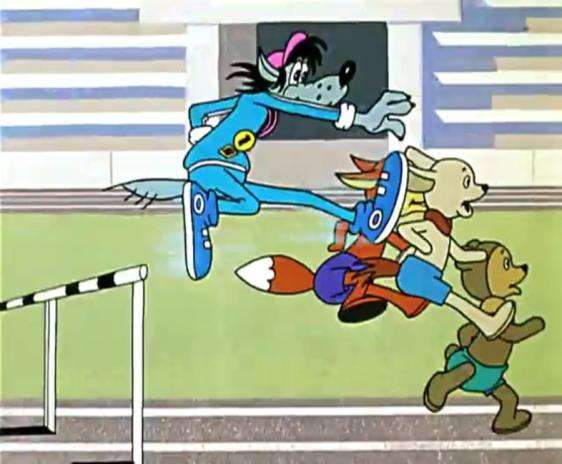 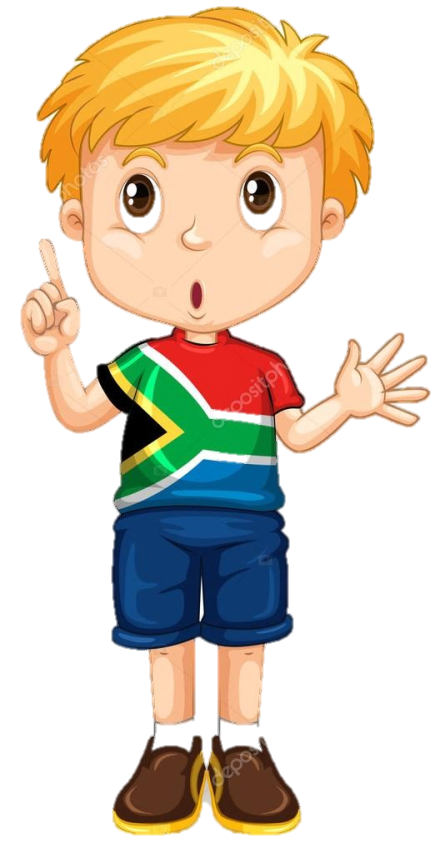 После занятия физкультурой
Все примем водные процедуры!
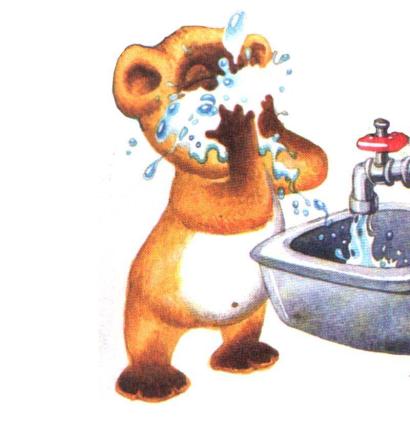 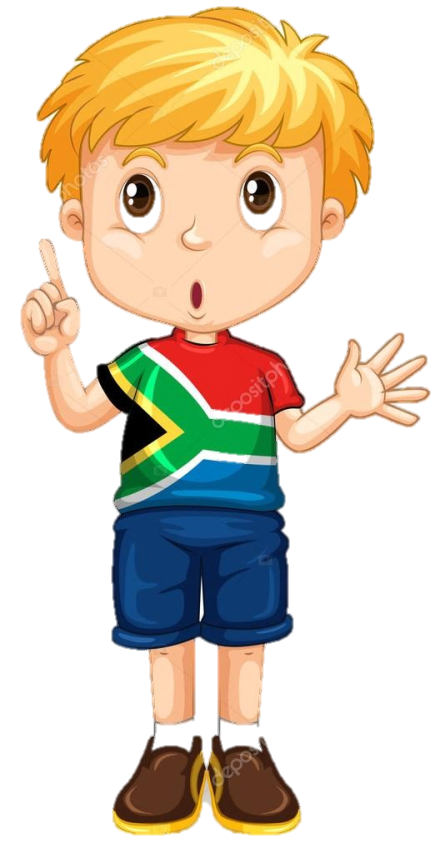 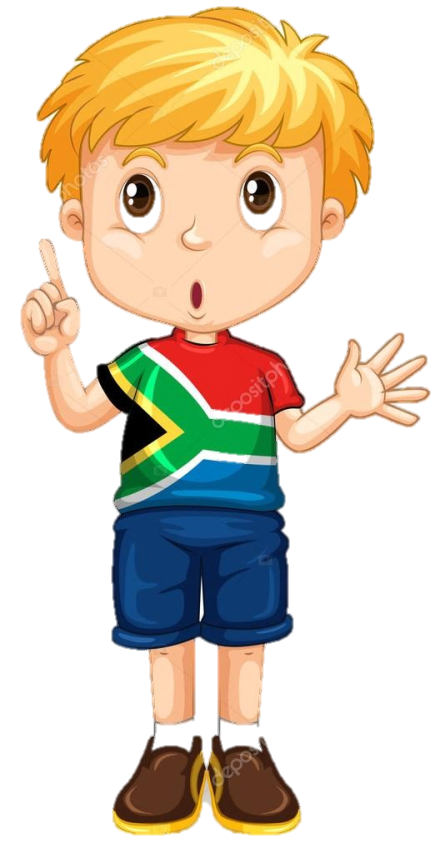 Хочешь сильным быть и ловким, развивай свою сноровку,
Физкультуру посещай и все упражнения  выполняй!
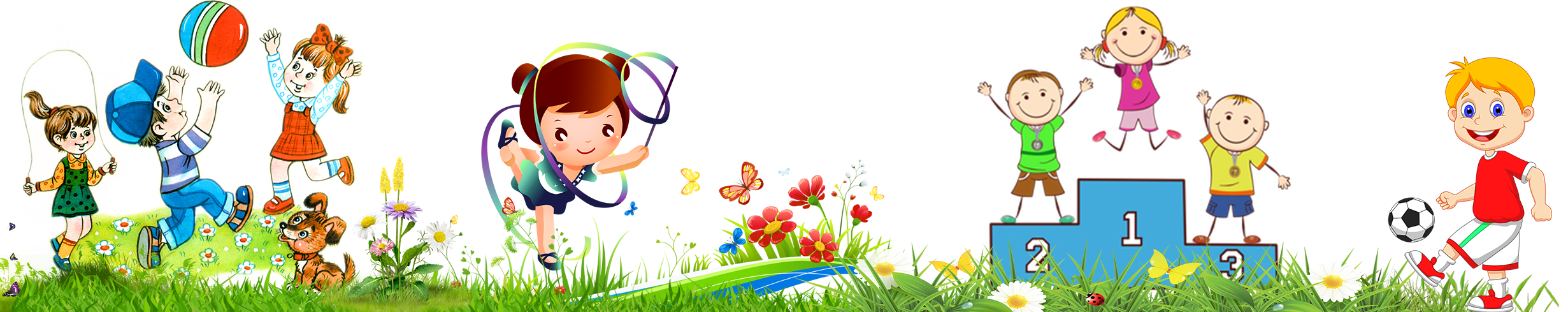